Restaurant Web App
Project Proposal
Ravi Malik
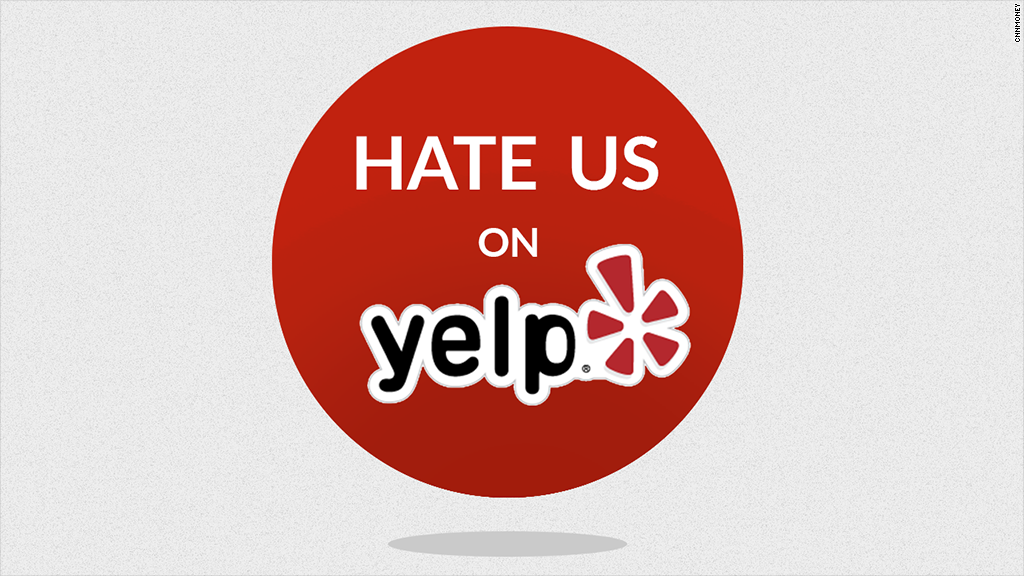 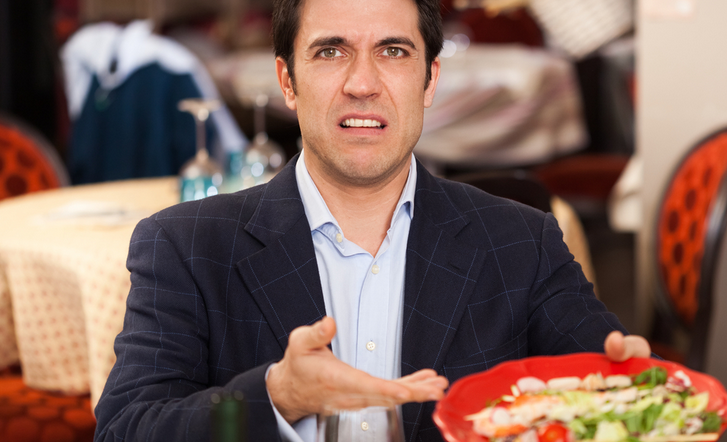 Problem
Delayed Customer Feedback
Online Reviews Hurt Business (Yelp)
Frustrated Customers
Disconnected Management
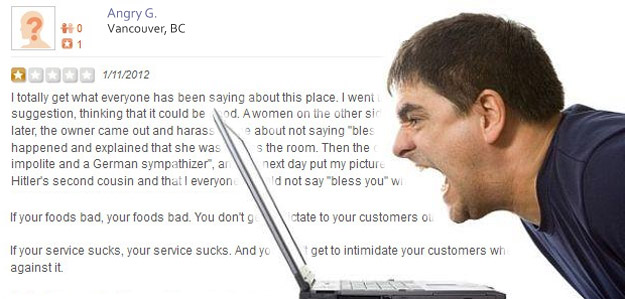 Solution
Easy Access Web App
Real – Time Customer Feedback
Instant Data Analytics 
Preemptive Action
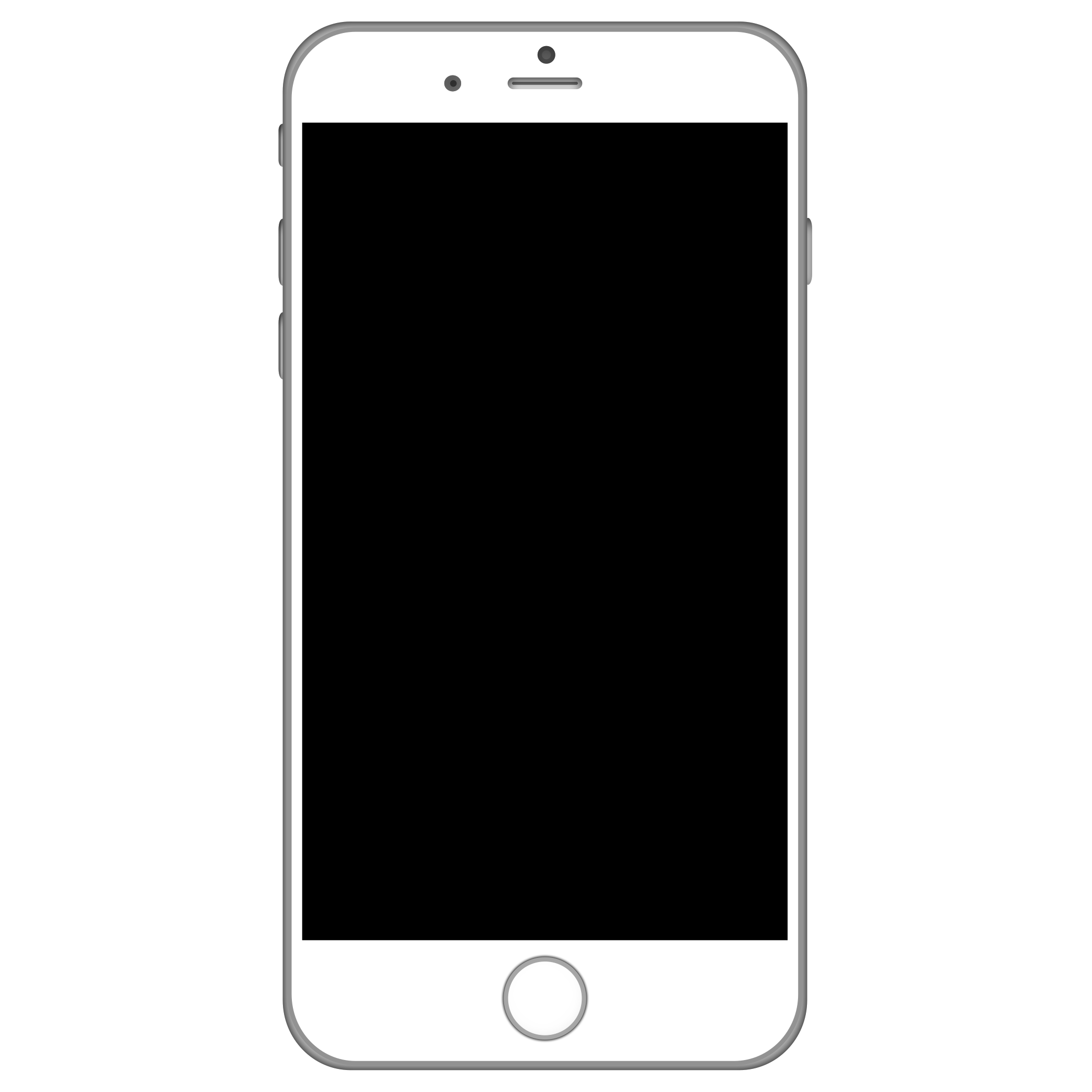 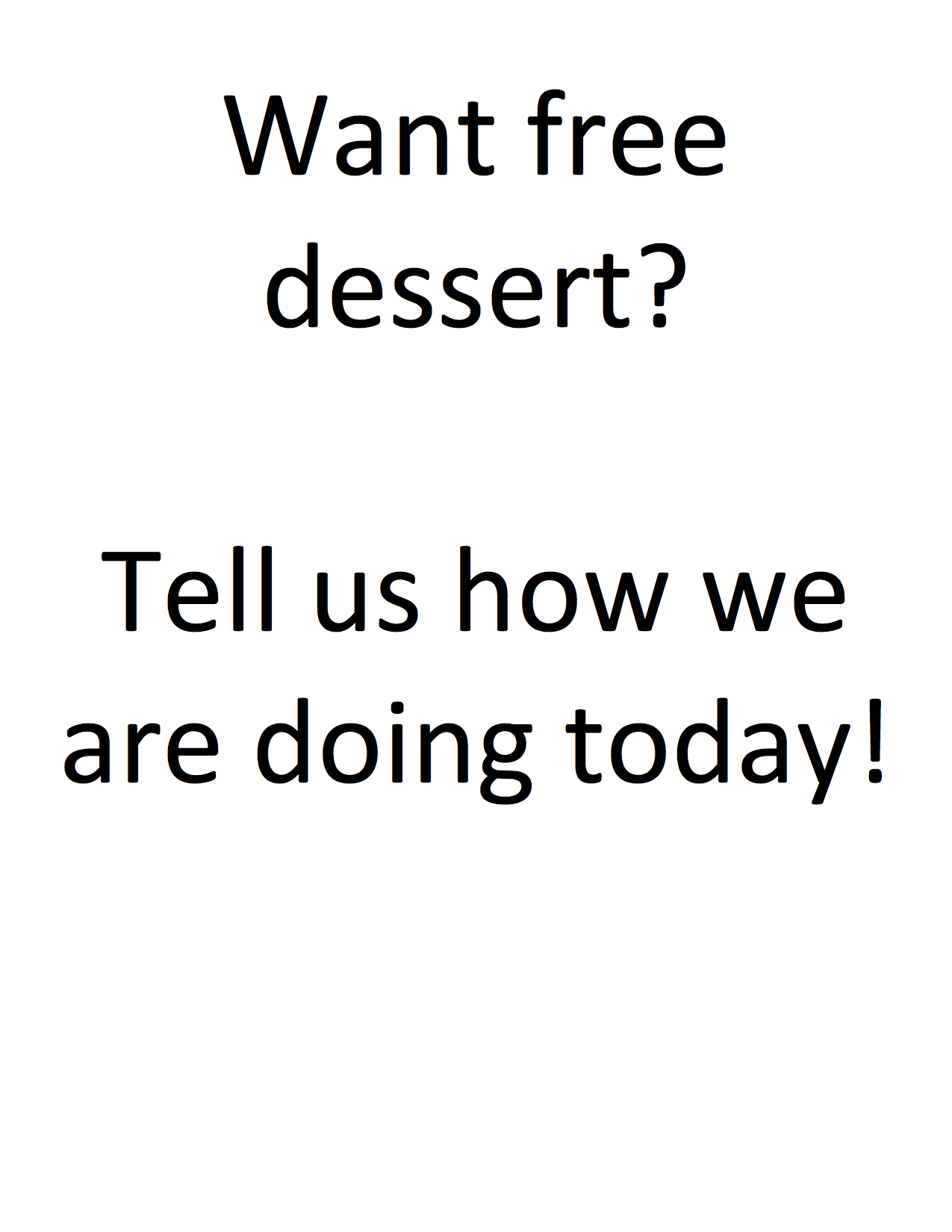 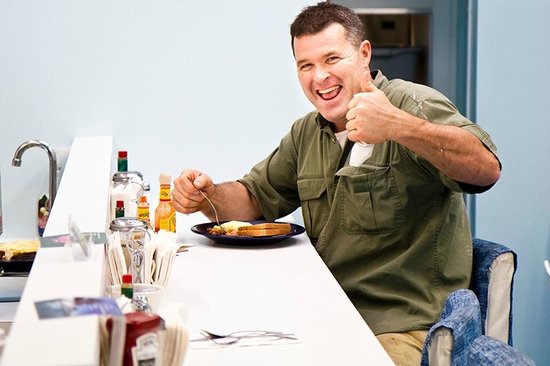 Survey
Several Simple M/C Questions
Quick & Convenient
Customers Voice Heard
Retains anonymity
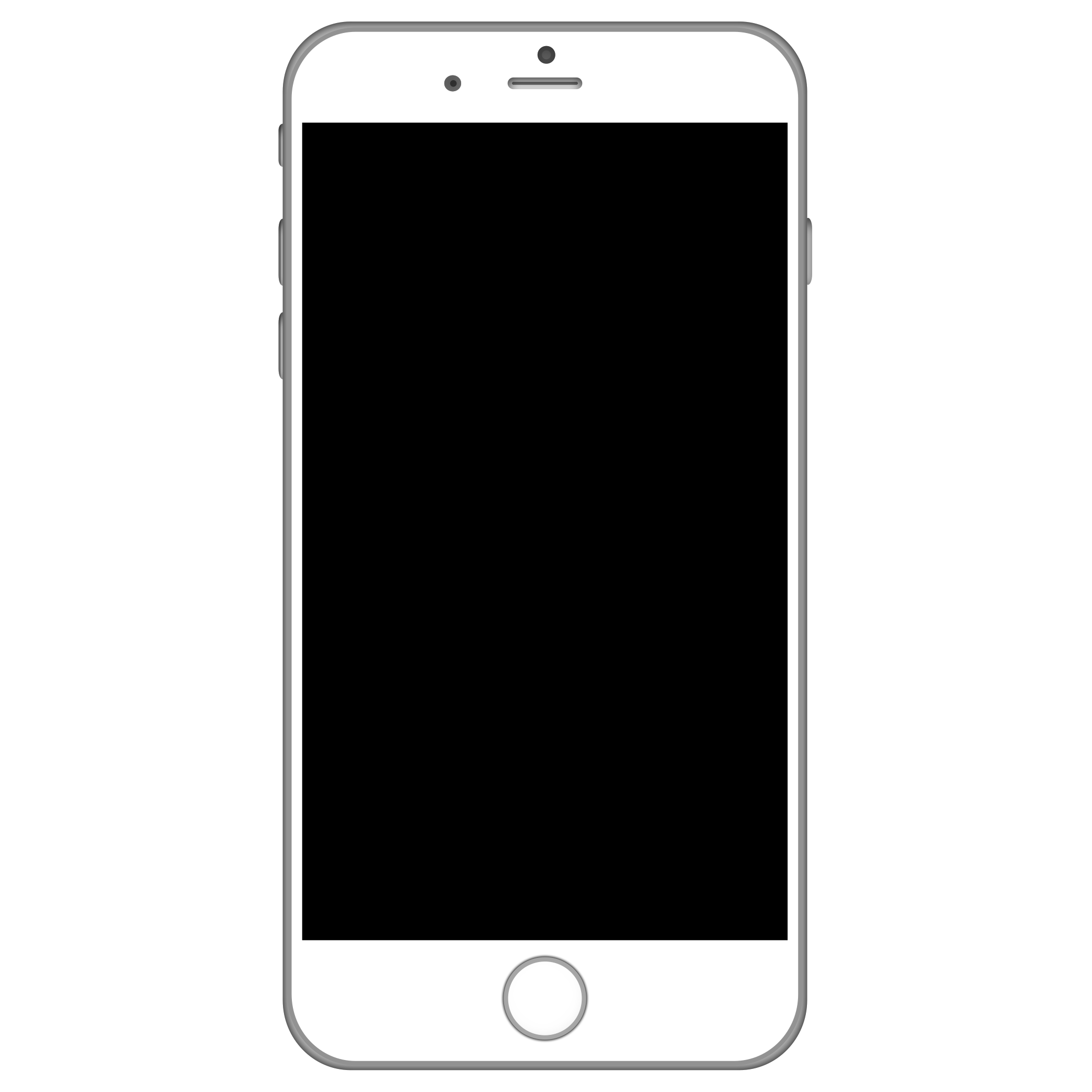 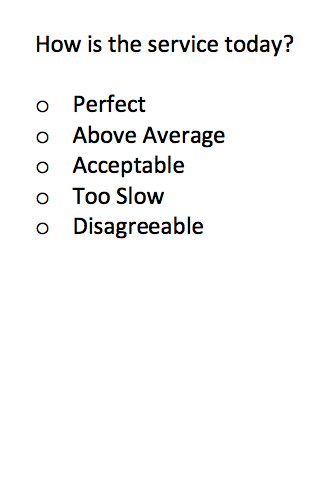 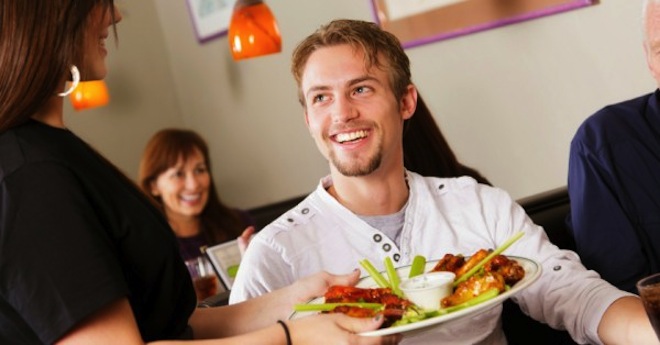 Feedback Analysis
Instant Results
Comprehensive Charts
Individual Statistics
Displays Improvement & Successful Areas
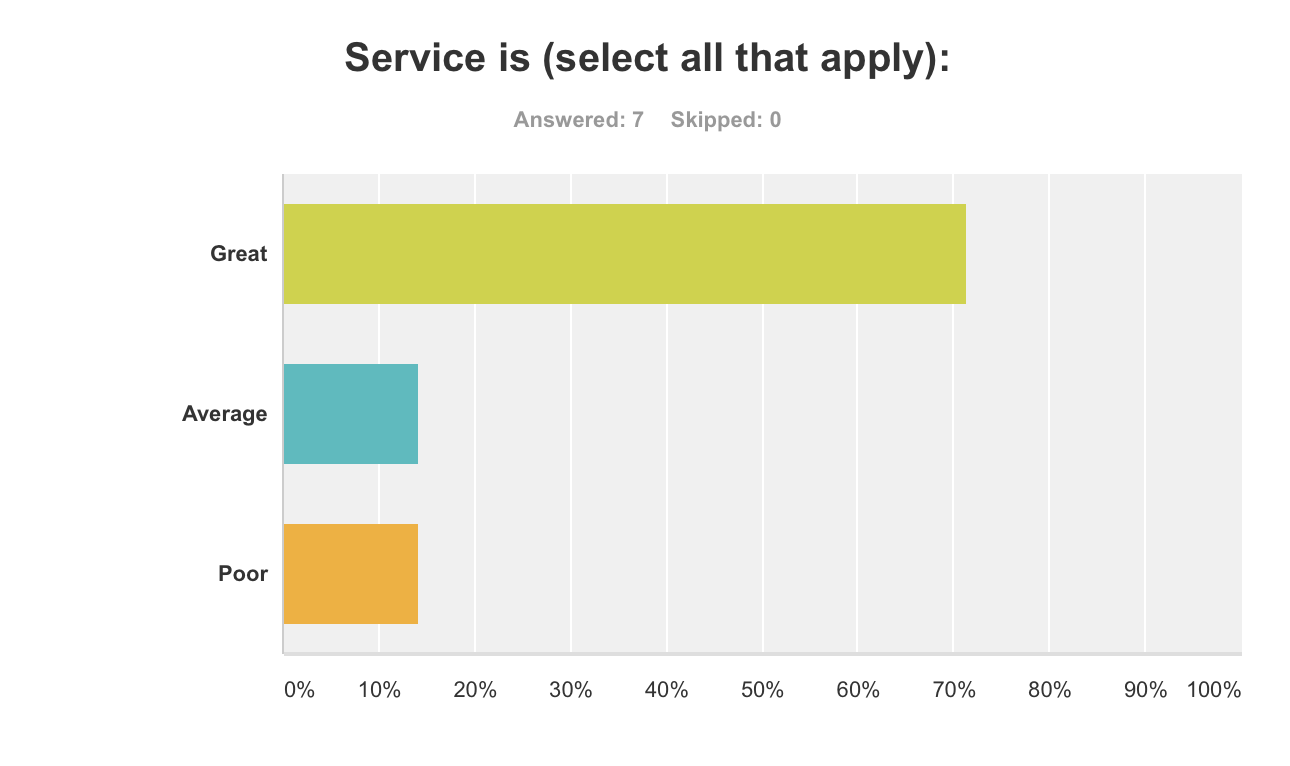 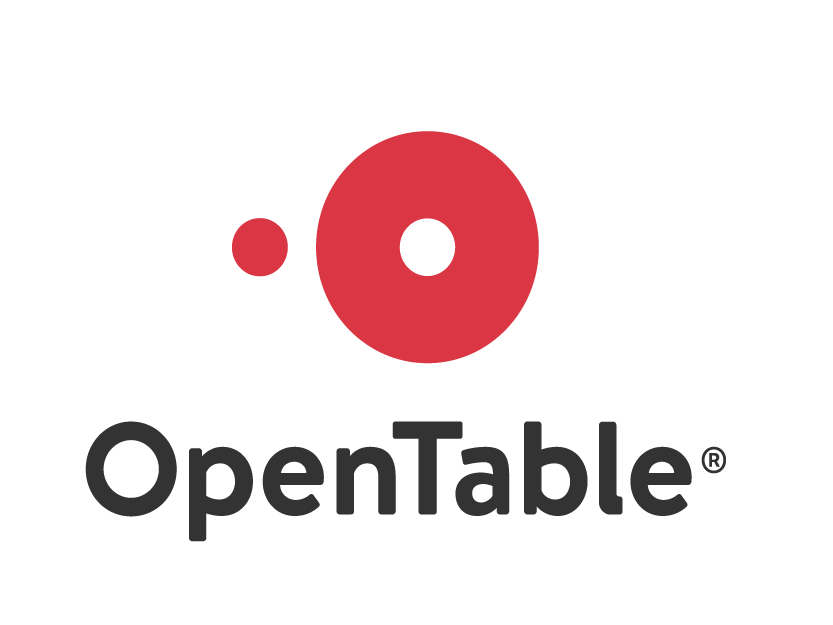 Customizable
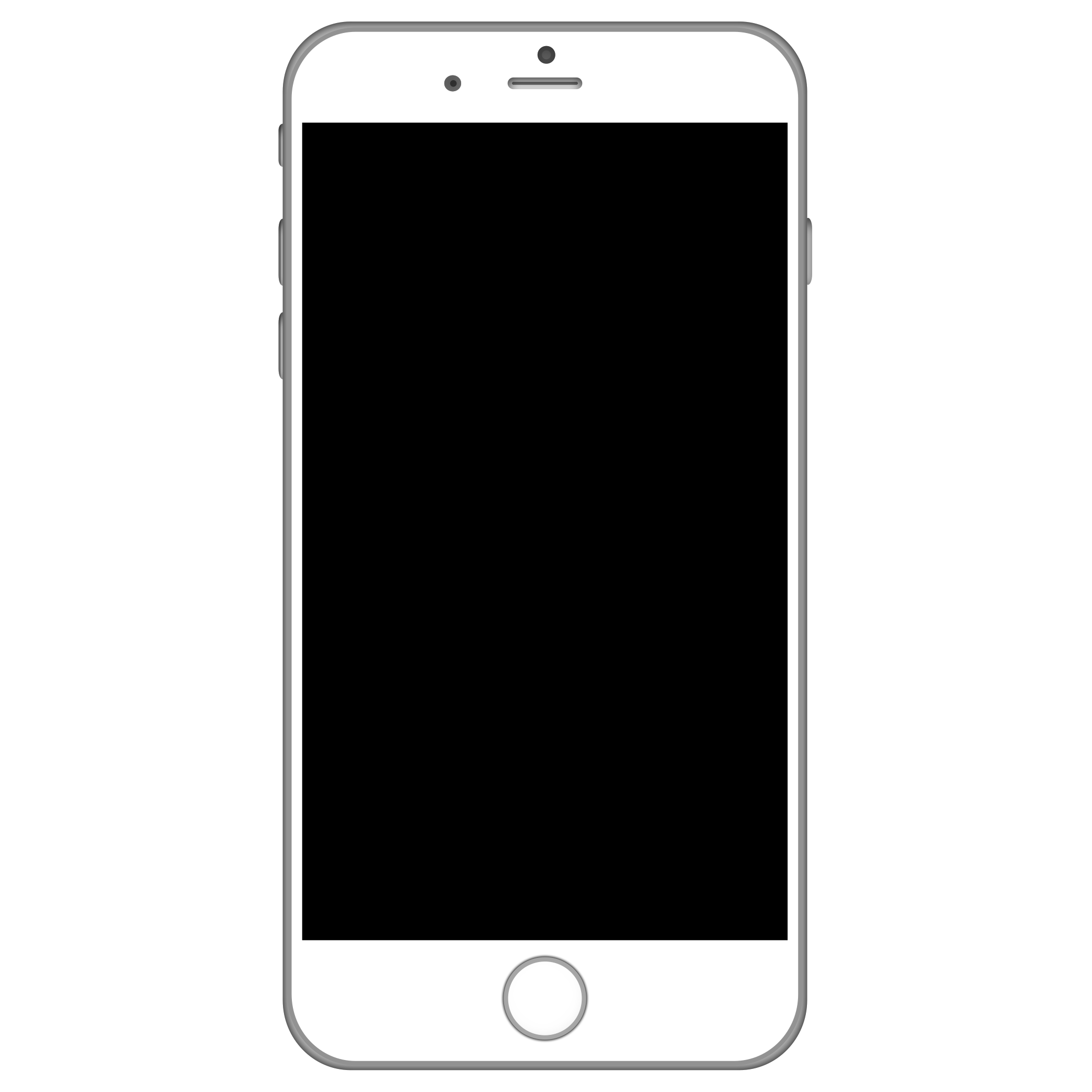 Potential Features:
Menu Pictures
Integrated Open Table
Allergen Menu
Restaurant Request
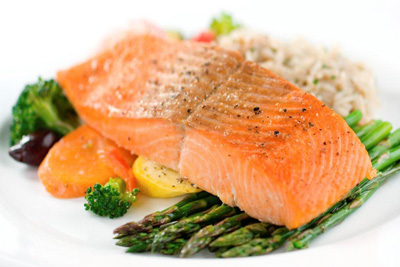 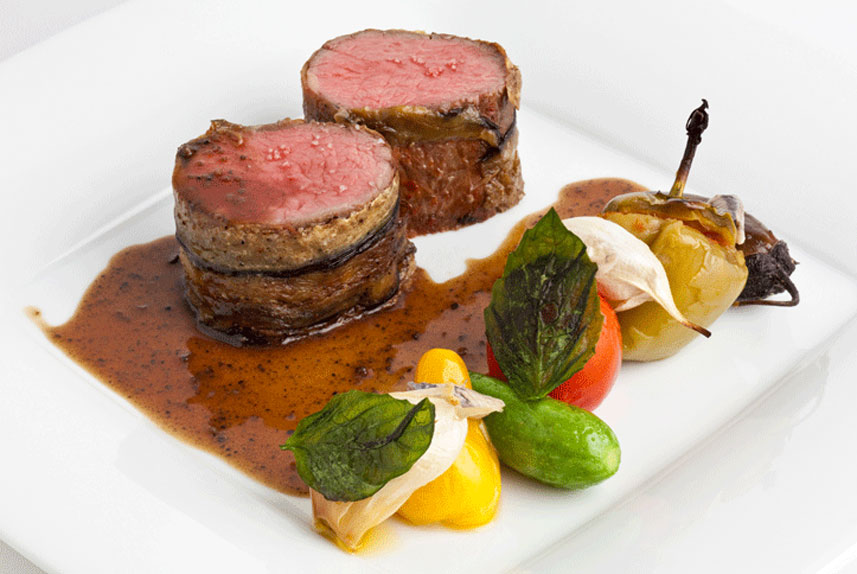 Incentives
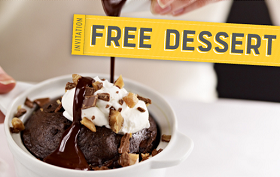 Discounts
Free Appetizer / Dessert
Earn Rewards Points
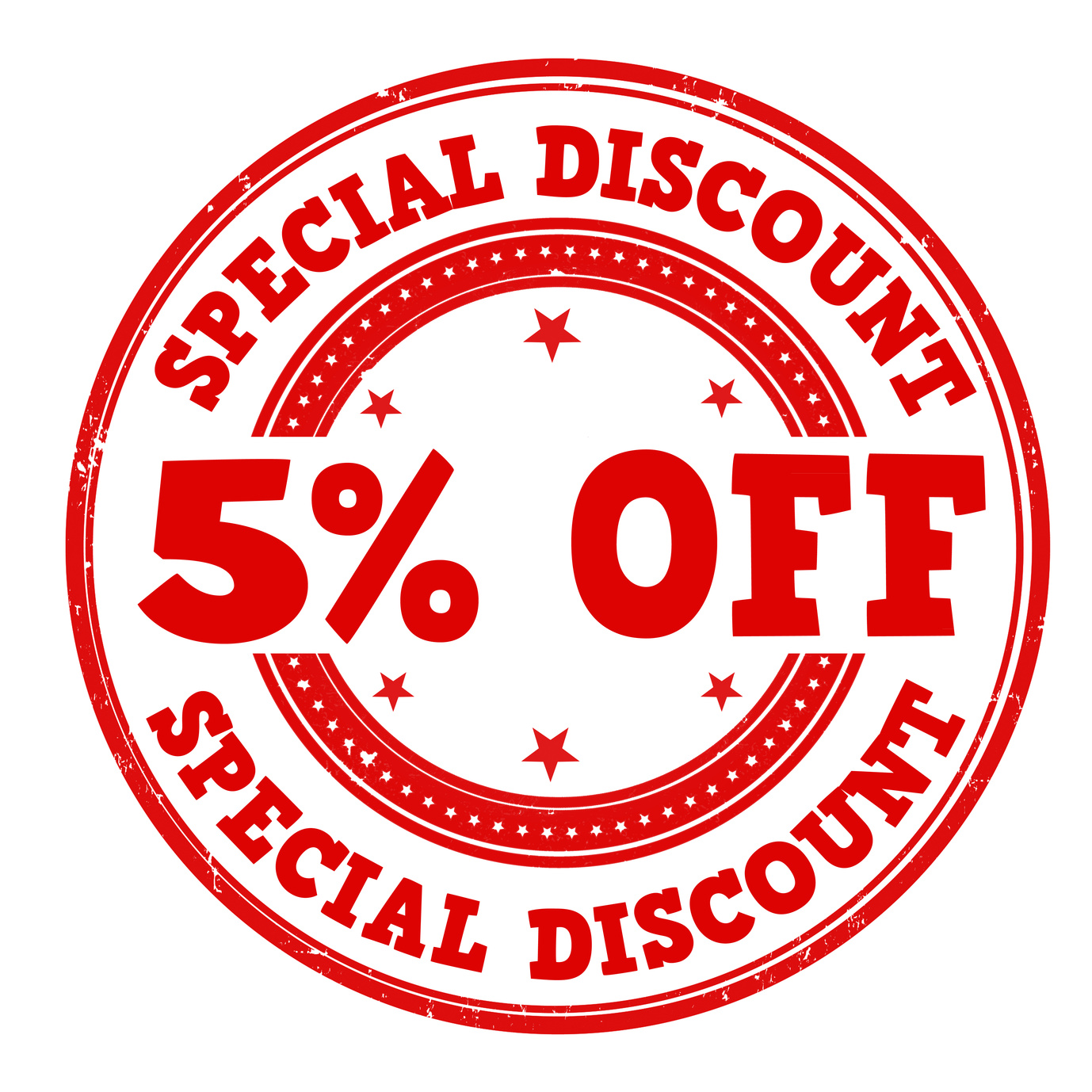 Questions / Comments?